Дифференциация звуков «Р» и «Л»
В гостях  у Золушки и Буратино
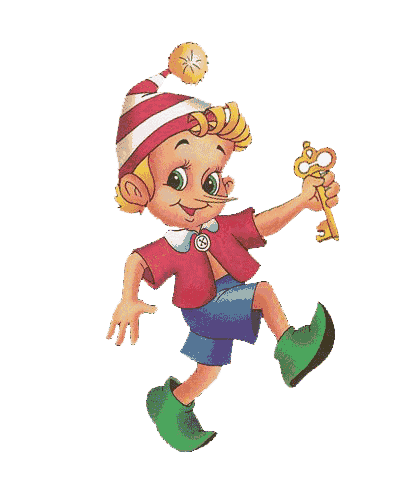 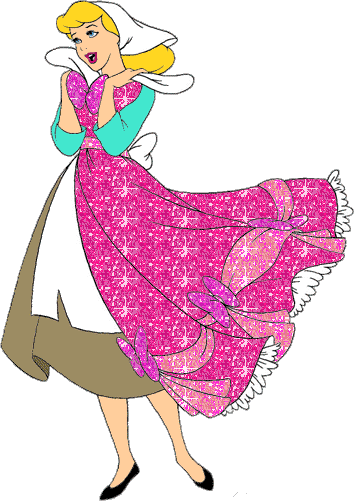 Помоги Золушке и Буратино рассадить животных по своим местам. Животные, в название которых есть звук Р сядут в катер, а животные, в название которых есть звук Л – в лодку. Щелкни по нужным картинкам.
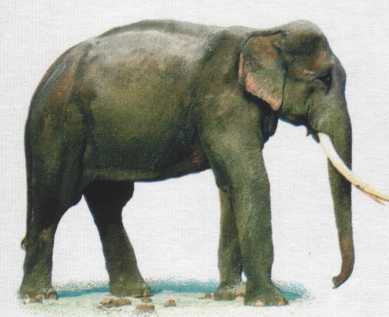 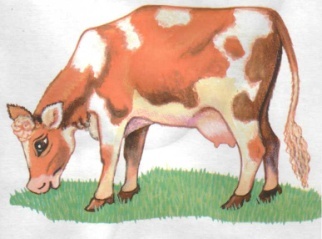 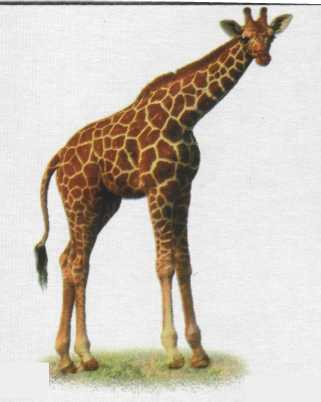 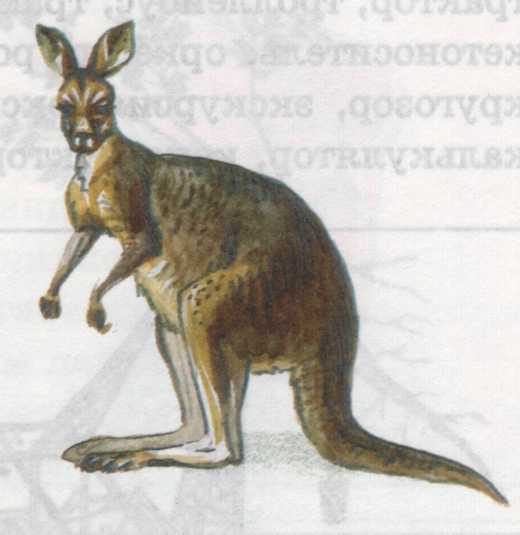 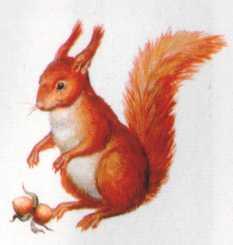 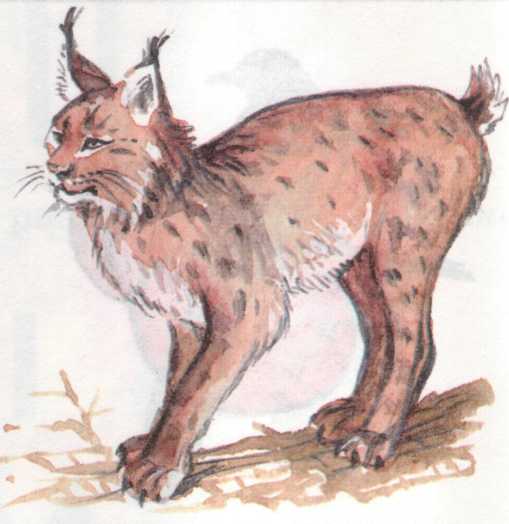 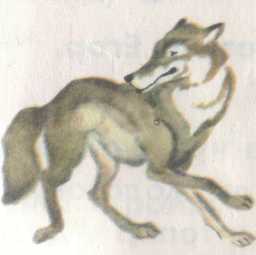 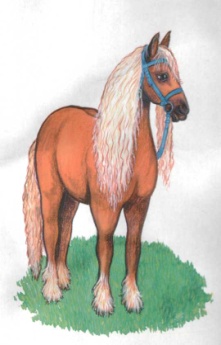 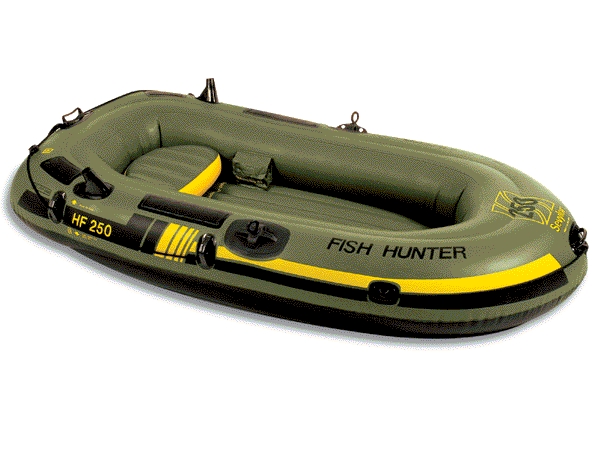 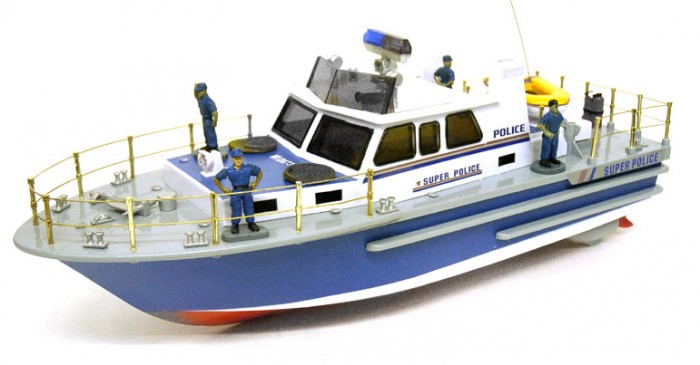 Отгадай загадкиНазови отгадки одним словом.
Сарафан не сарафан, платьице не платьице, А как станешь раздевать, досыта наплачешься. (Лук) Щелкни по квадратам.
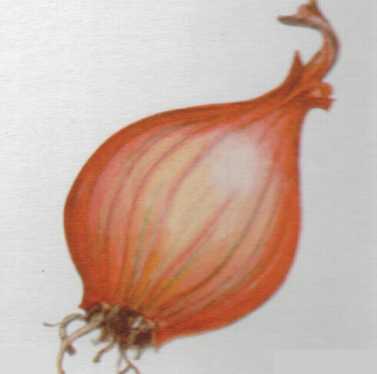 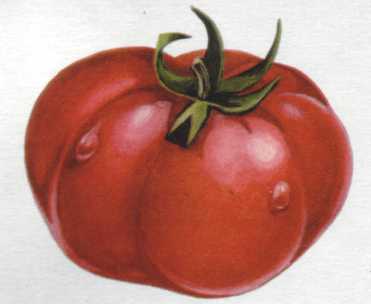 Блеск на кожице атласной.
Стоп! На грядке – светофор!
Это светит ярко-красный
Сочный спелый (помидор)
Отгадай загадкиНазови отгадки одним словом.
Хожу в пушистой шубе,Живу в густом лесу.В дупле на старом дубеОрешки я грызу. (Белка)
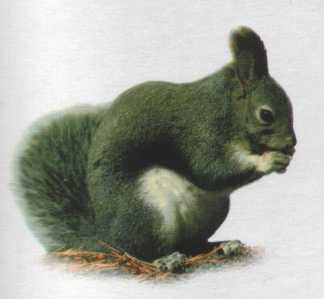 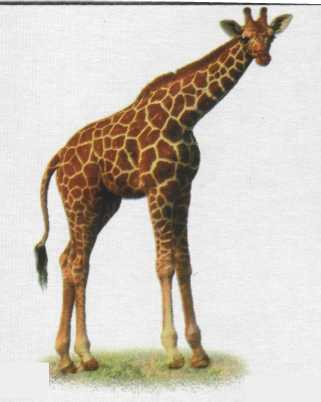 Он ходит, голову задрав,Не потому, что важный граф,Не потому, что гордый нрав,А потому, что он? (Жираф)